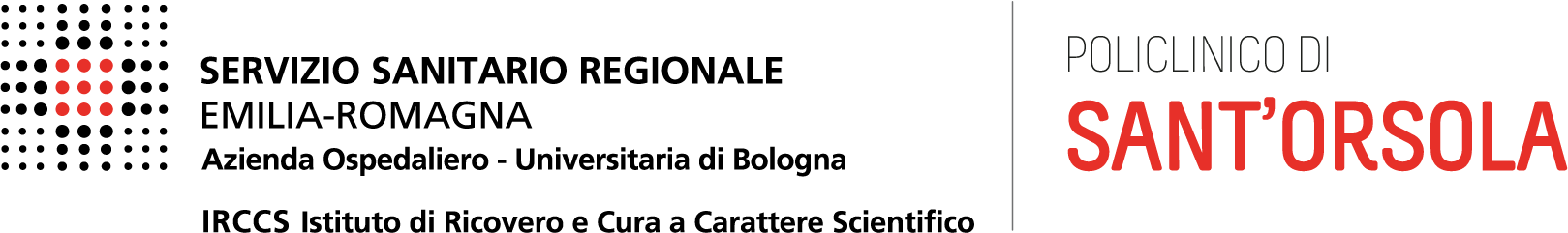 Programma sistemi informativi
FUTURA ARCHITETTURA SISTEMA
Fonti dati a prevalente indirizzo clinico
Fonti dati a prevalente indirizzo amministrativo
App
CCE ambulatoriale
CCE area intensiva
PACS
Lista di attesa
Sala operatoria
CCE reparto
ADT
PS
Ambulatoriale
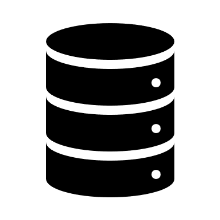 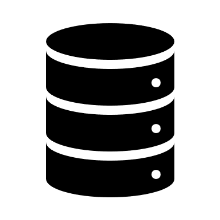 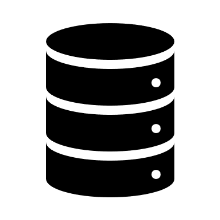 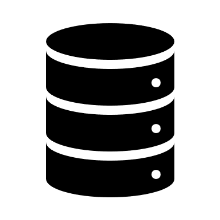 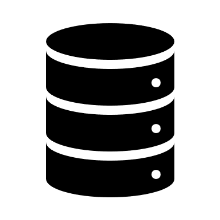 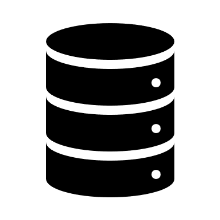 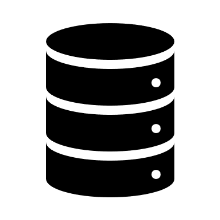 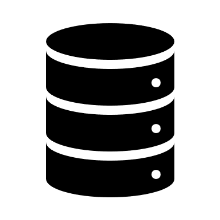 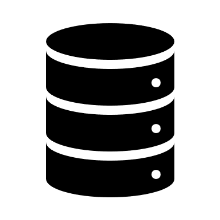 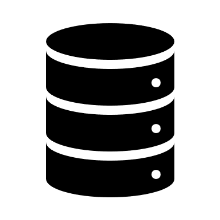 …
…
PIATTAFORMA DATI AZIENDALE
DATA WAREHOUSE
DATA LAKE
INGESTION + TRASFORMAZIONE
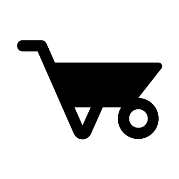 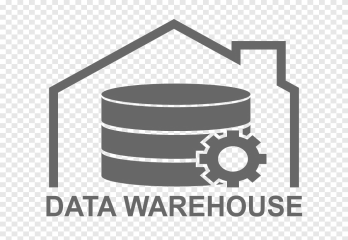 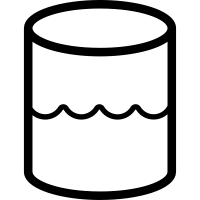 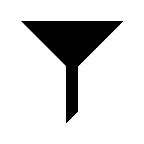 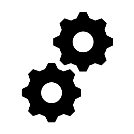 PIATTAFORMA ANALYTICS AZIENDALE
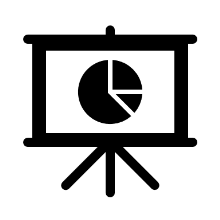 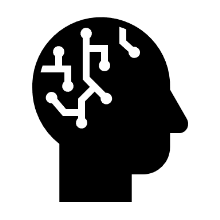 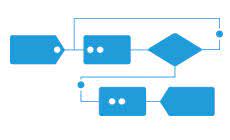 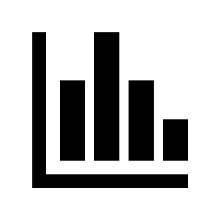 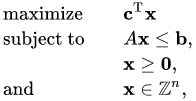 Tool di simulazione ibrida general purpose (Discrete event-Agent Based- System Dynamics)
Tool di ottimizzazione matematica (MIP solver e algoritmi euristici)
Reportistica statica
AI & ML
Tool per costruzione dashboard dinamiche
ECOSISTEMA DATI PER LA RICERCA
HEALTH BIG DATA
EHDEN
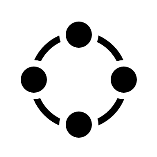 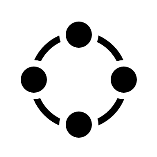 Flusso dati
AHDB
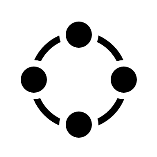 Flusso dati OMOP
Flusso dati
AREA PIATTAFORME DATI PER LA RICERCA
Flusso dati
PIATTAFORMA DATI IRCCS AOU (FINANZIAMENTO PNC DARE)
DATA WAREHOUSE
DATA LAKE
INGESTION + TRASFORMAZIONE
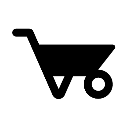 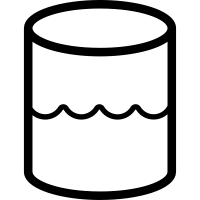 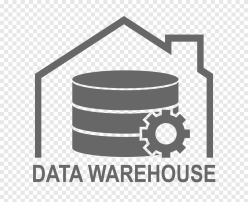 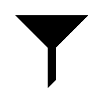 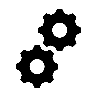 Motore di Regole (Clinical Decision Support System)
REDCap
Cartelle cliniche informatizzate
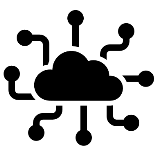 App
Flusso dati
CCE ambulatoriale
CCE area intensiva
CCA sper Mario Negri
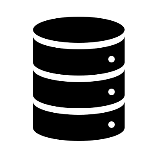 CCE reparto
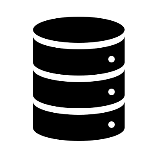 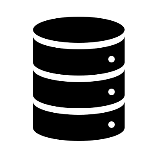 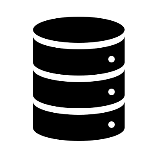 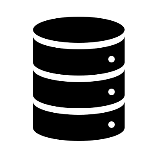 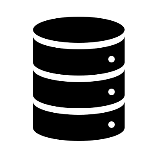 AREA APPLICATIVI SANITARI
Flusso dati
Fonti informative di supporto al percorso clinico diagnostico
Lista di attesa
Anatomia patologica
Sala operatoria
Genomica
ADT
PS
RIS - PACS
LIS
Diagnostica
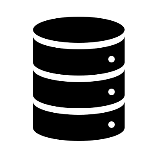 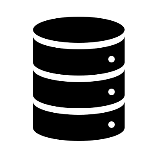 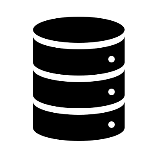 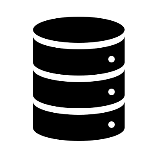 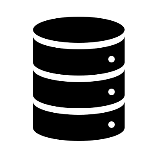 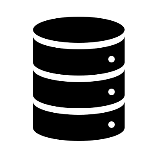 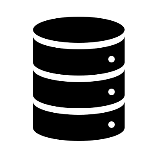 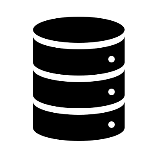 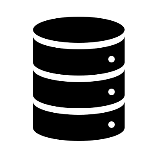 …
PIATTAFORMA E LINGUAGGI DI DATA SCIENCE ad oggi in uso
ANALYTICS PLATFORM
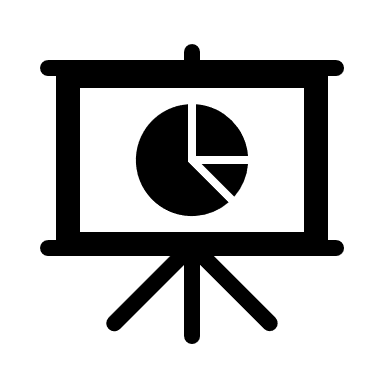 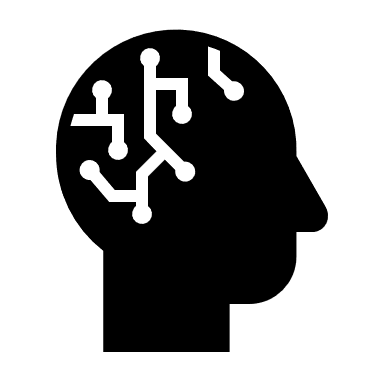 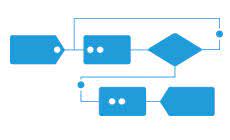 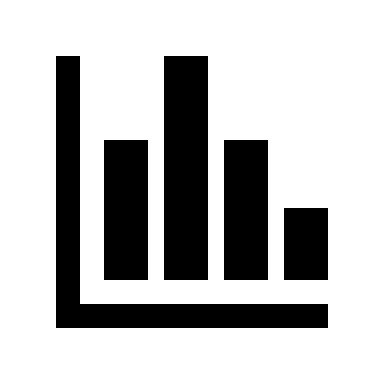 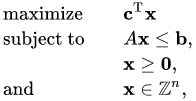 Hybrid simulation tools (Discrete event-Agent Based- System Dynamics)
Combinatorial optimization (MIP solver & heuristic algorithms)
Static reports
AI & ML
Dynamic dashboars
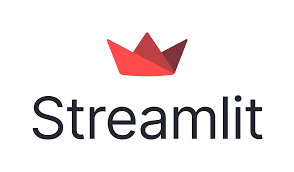 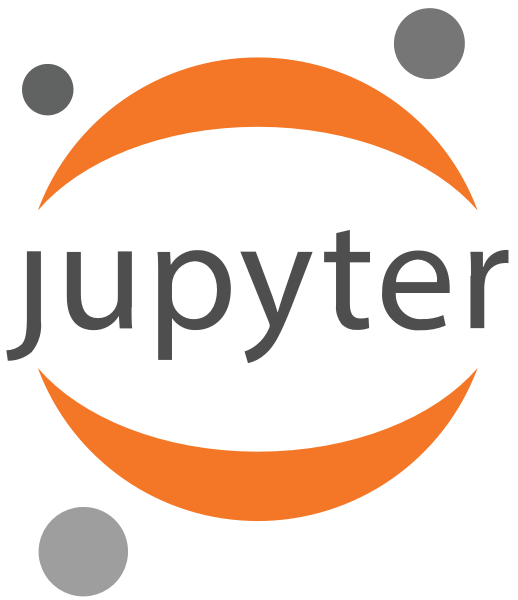 Streamlit
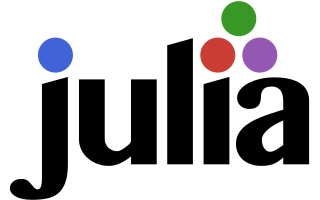 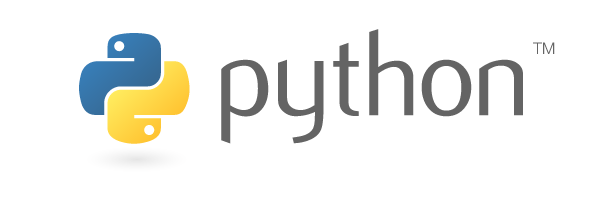